Rainforest Banners 
in the style of
Henri Rousseau
Supply List:
Black permanent marker-Sharpie thin or thick point
White cloth banner or white paper
Colored markers
Acrylic paint (optional)
Tempera paint
Watercolor crayons (optional)
Press printing tools (objects to make marks when dipped into paint)
Popsicle stick, sponge, wooden dowel
Brush
Cup of water to wash off brush
paper plates to use for palette
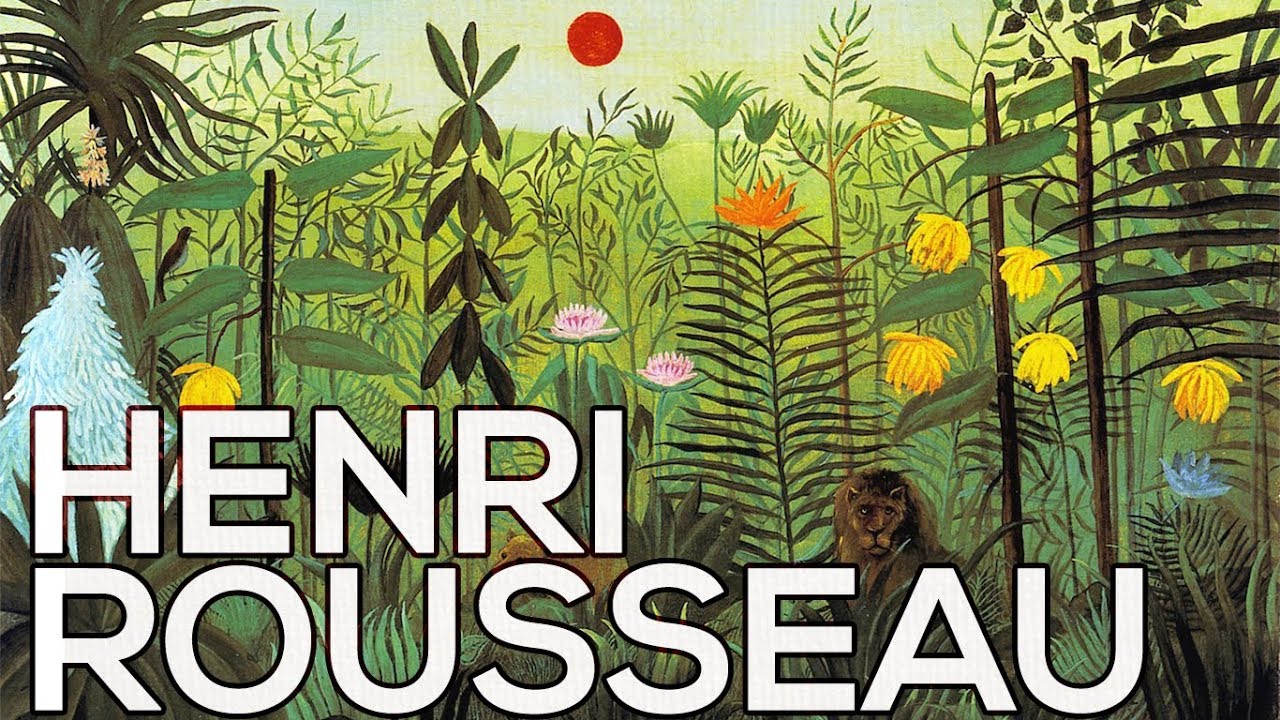 Henri Rousseau
Never wentto a jungle or rainforest, only to the zoo.Used his imagination.
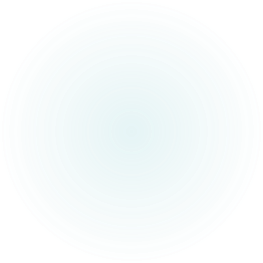 Henri Rousseau was born in Paris, France in 1874.Rousseau was a tax collector and toll taker.Painted after he retired.Became one of the world’s best-known artists.
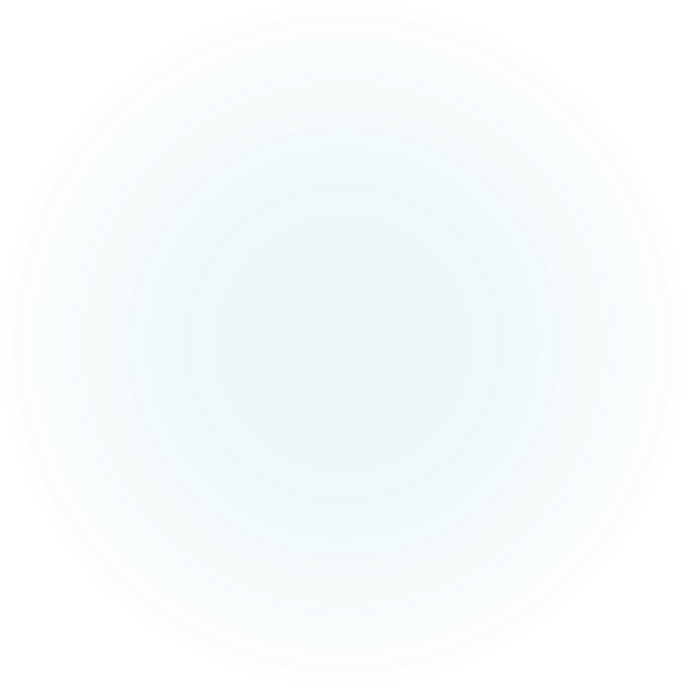 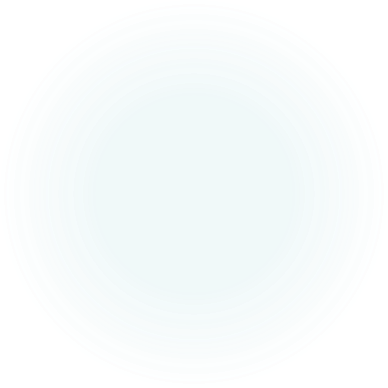 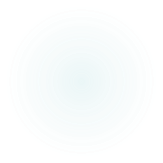 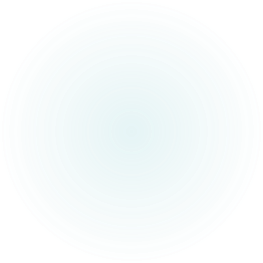 Start your painting with five circles.
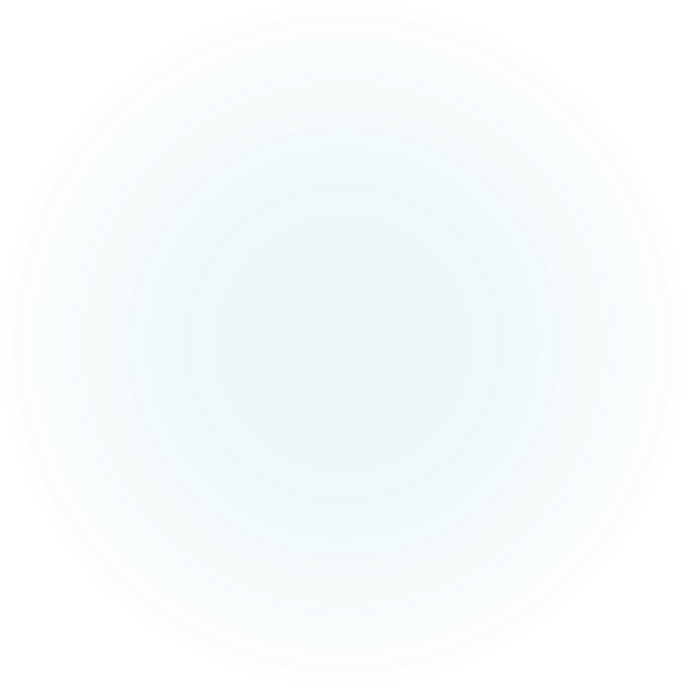 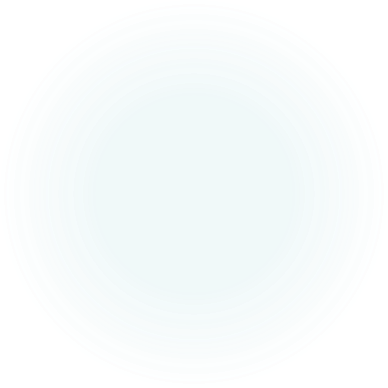 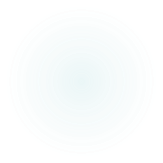